A Taxonomy of Model TransformationTom Mens and Pieter Van GorpENTCS 2006
Presented by Ramy Shahin
1
Definitions
a taxonomy is “A system for naming and organizing things [. . . ] into groups which share similar qualities” (Cambridge Dictionary).
a model is a simplified representation (or an abstract description) of a part of the world named the system.
A transformation is the automatic generation of a target model from a source model, according to a transformation definition.
A transformation definition is a set of transformation rules that together describe how a model in the source language can be transformed into a model in the target language.
A transformation rule is a description of how one or more constructs in the source language can be transformed into one or more constructs in the target language.
2
Example 1
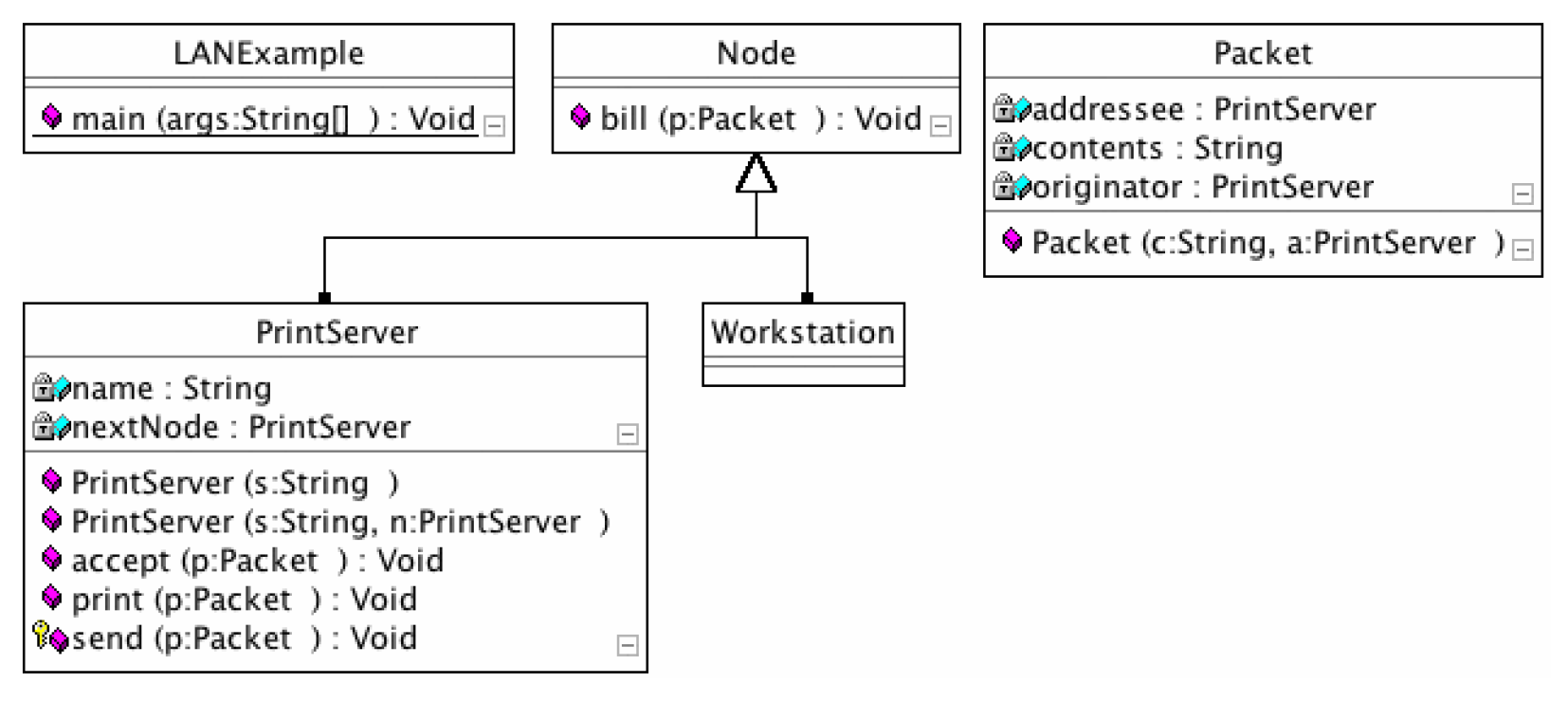 3
Example 2
4
Number of Sources and Targets
5
Endogenous vs Exogenous
Endogenous: between models expressed in the same language
Optimization
Refactoring
Simplification/Normalization
Exogenous: between models expressed in different languages
Synthesis (code generation)
Reverse Engineering
Migration (porting)
6
Other Criteria
Horizontal vs Vertical





Syntactical vs Semantical
Technical Space
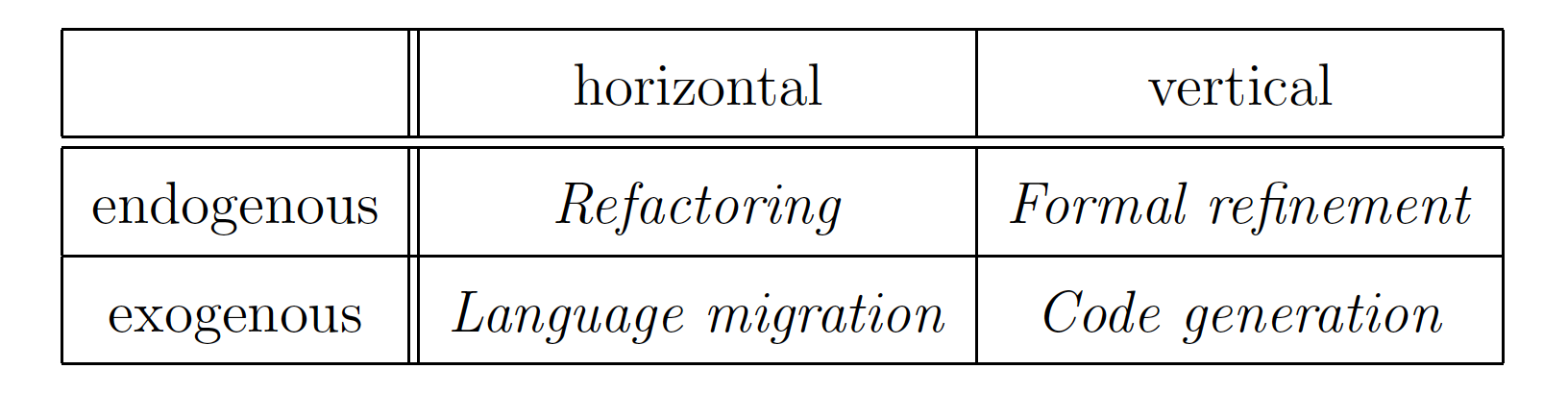 7
Model Transformation Characteristics
Level of Automation
Low: requirements document --> analysis model
High: optimization, synthesis
Complexity
Low: refactoring
High: code generation
Preservation
Behavior
Syntactic well-formedness
8
Language/Tool Criteria
Create/Read/Update/Delete (CRUD)
Suggest transformation applicability
Transformation reuse/customization
Testing and validation of transformations
Dealing with incomplete/inconsistent transformations
Composing/decomposing transformations
Declarative vs imperative transformation language
Transformation bidirectionality
Supporting traceability and change propagation
9
Language/Tool Quality Requirements
Usability – intuitive and efficient to use
Verbosity vs Conciceness
Performance – interpreted vs compiled
Extensibility – plugin frameworkds
Interoperability – with other tools
Standardization – XML, XMI, MOF, UML, etc…
10
Discussion
Is this a good taxonomy paper?
Any metrics for the quantifiable criteria (e.g. performance)?
Any benchmarks that would help in the classification?
Workflows of transformations
11